MOBIMAX APs
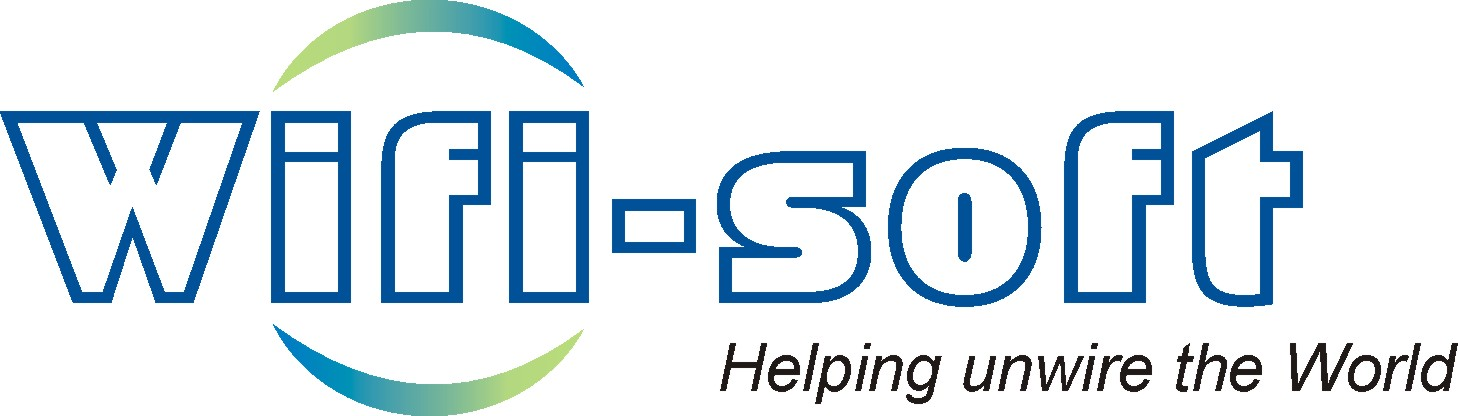 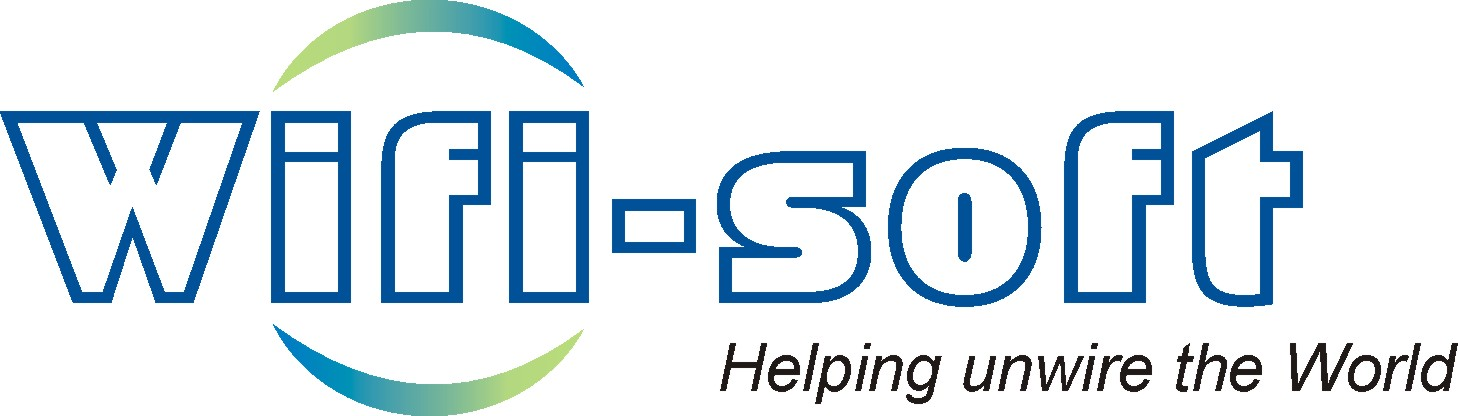 MOBIMAX AP OVERVIEW
WiFi Access Points for mobile WiFi deployments
 Uses mobile backhaul (3G/4G/LTE) for connectivity
 Cloud-based AP Management
 Automatic configuration and firmware updates
 Central Dashboard and Monitoring
 Compatible with wide range of mobile operators
 Plug-n-Play Hotspot Deployment
 Ideal for travel hotspots, mobile offices, emergency networks, etc
2
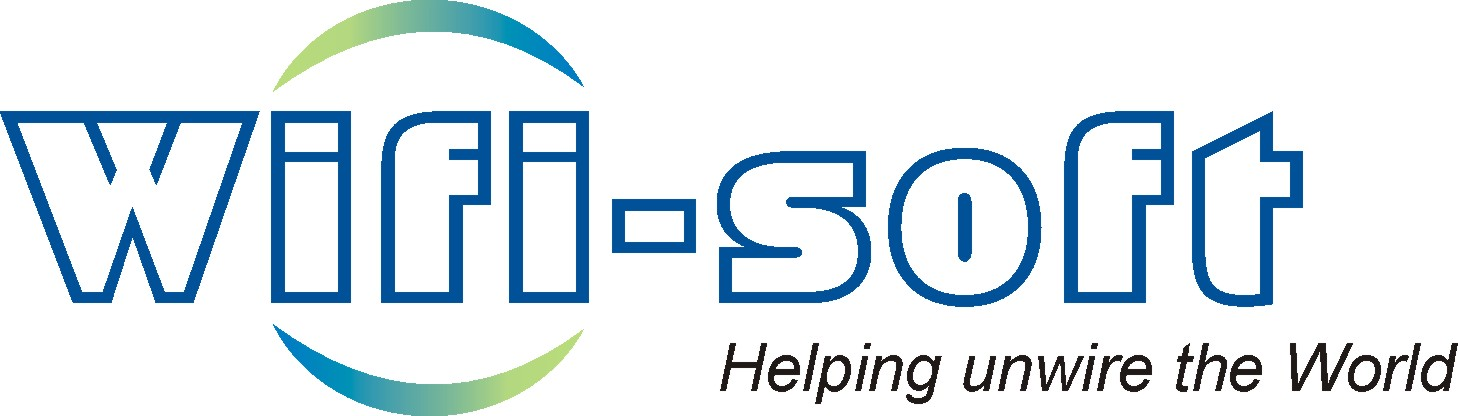 MOBIMAX ADVANTAGES
Simple plug-n-play deployment
 Controller-less AP management
 Integrated Hotspot Management
 Zero configuration deployment
 Automatic Firmware upgrades
 Central monitoring and reporting
 Presence and data analysis for VAR services
 Cross Vendor compatibility
3
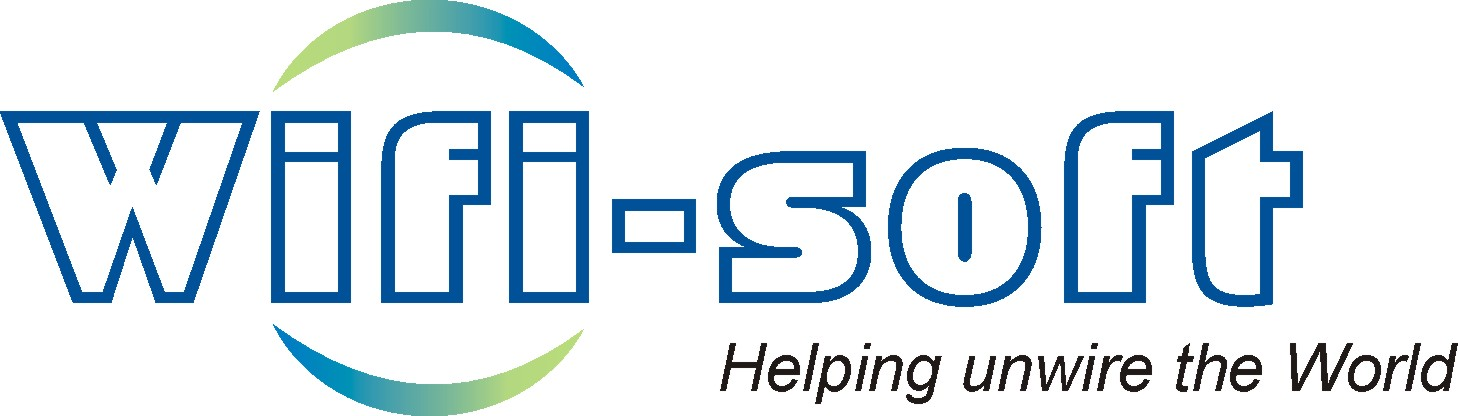 MOBIMAX AP VS REGULAR AP
4
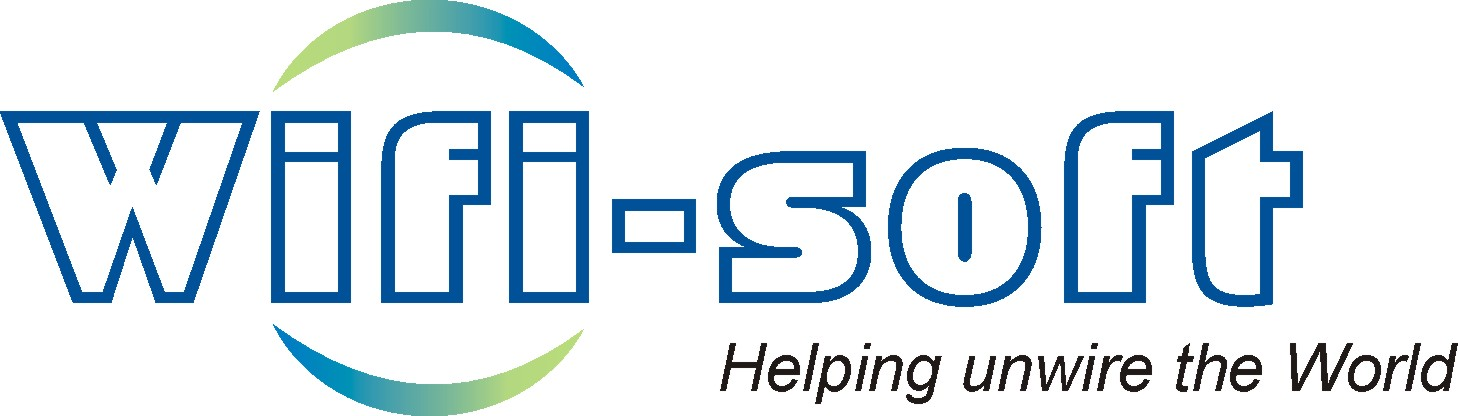 MOBIMAX MODELS
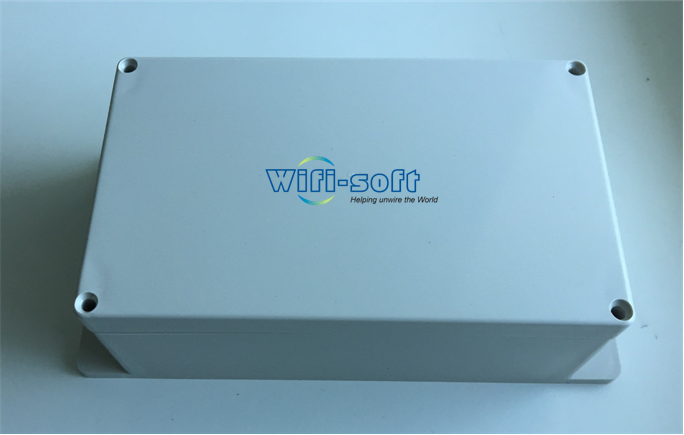 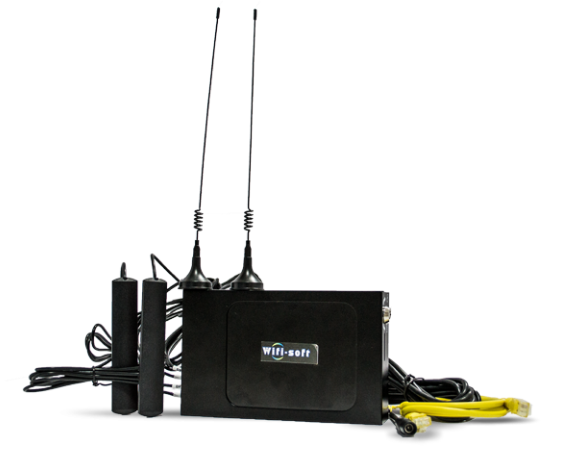 5
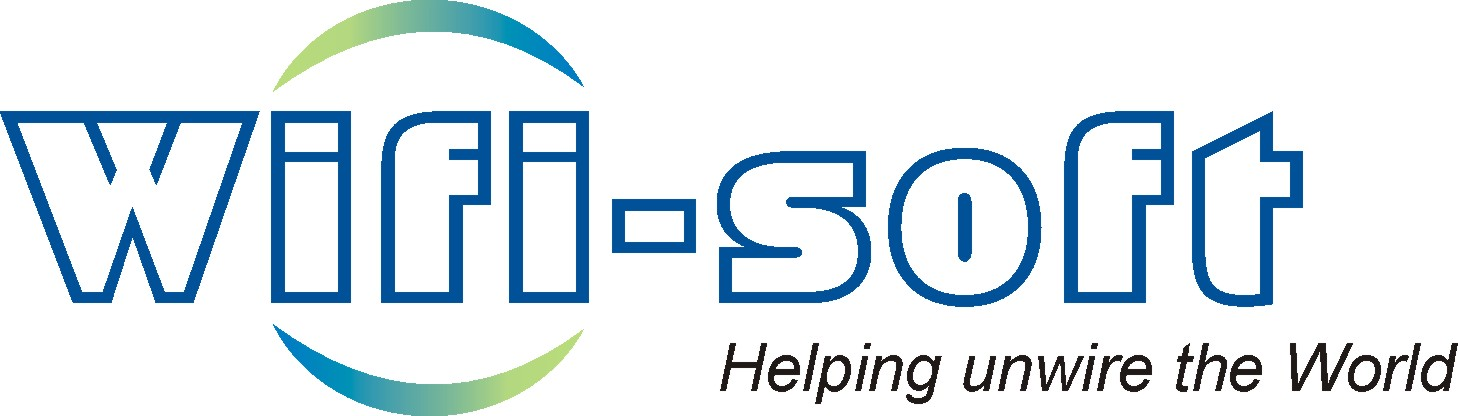 DEPLOYMENT ARCHITECTURE
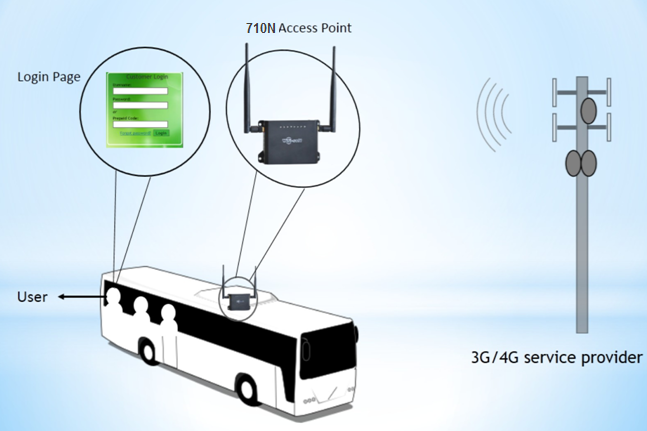 6
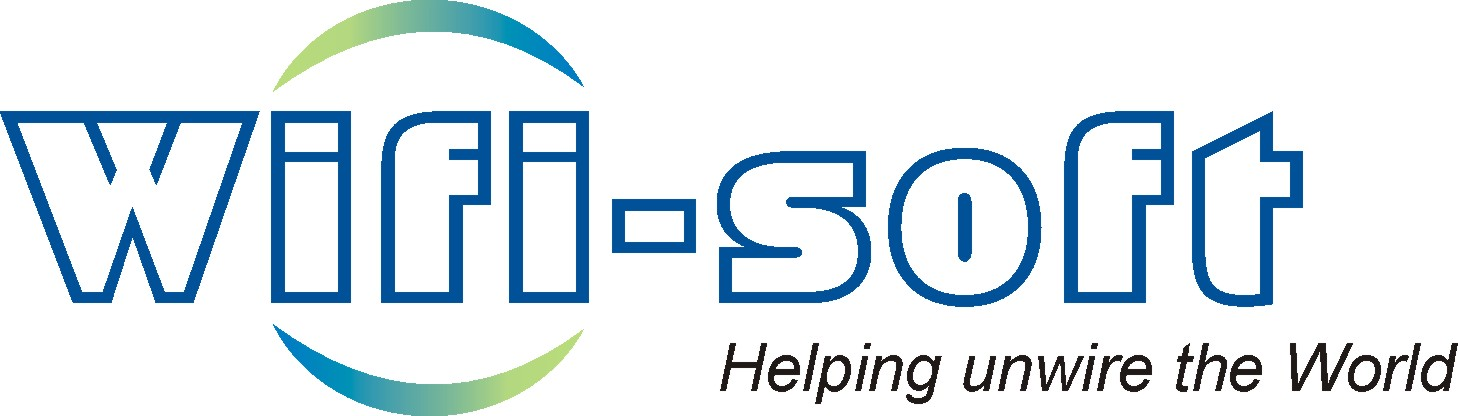 MOBIMAX AP SETUP
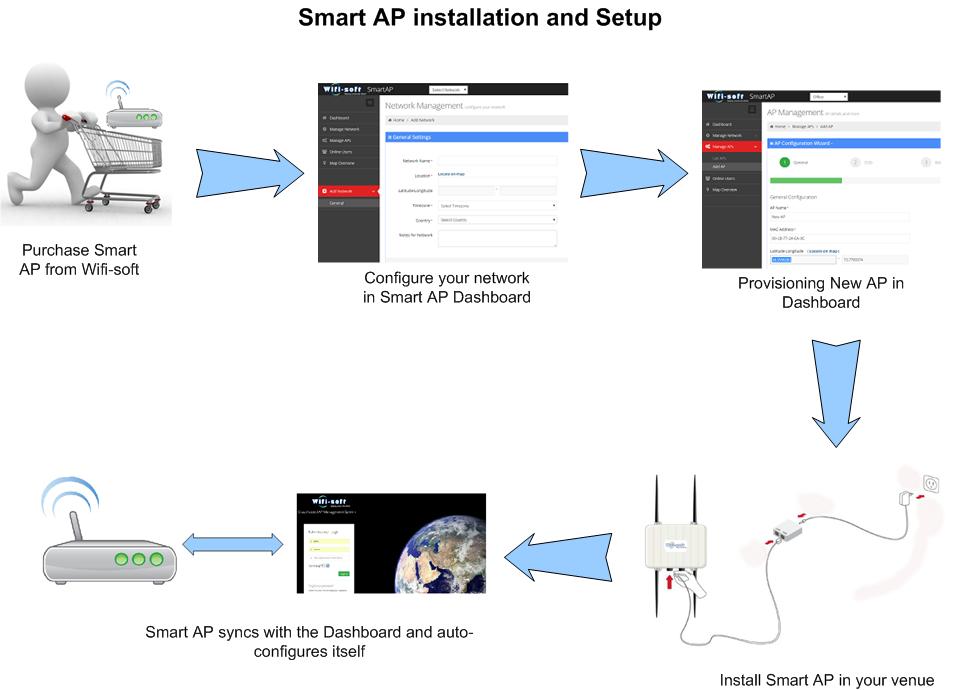 7
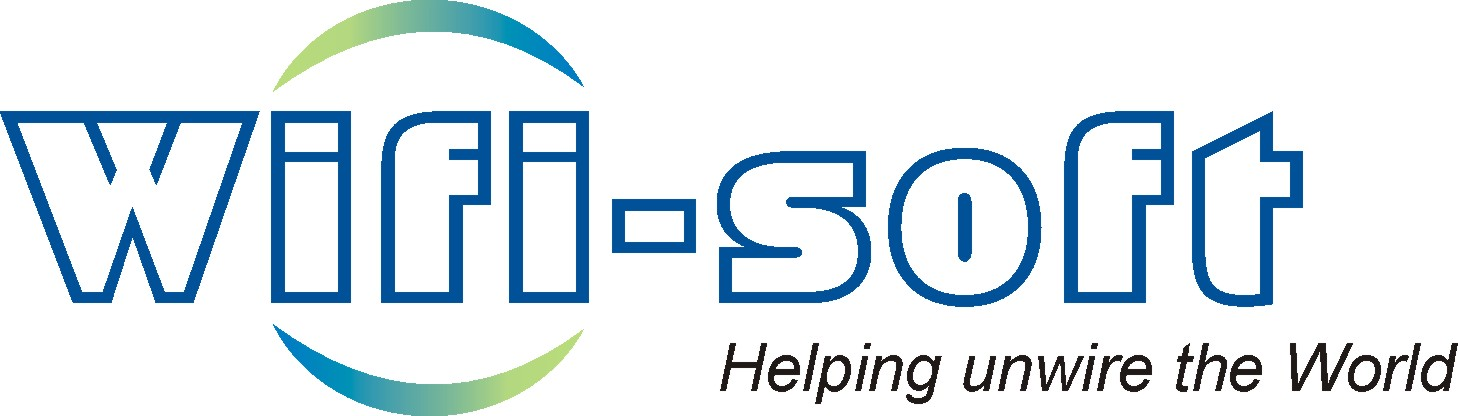 UNIMAX FEATURES
8
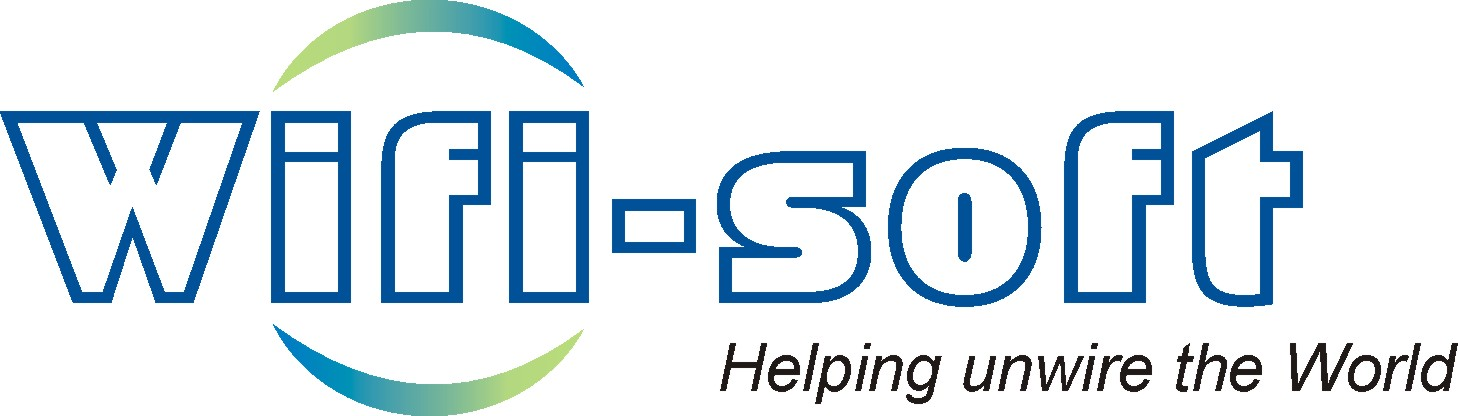 MOBIMAX DASHBOARD
Manage multiple Smart Networks (hotspots)
 Remote monitoring of each Access Point
 Central configuration & firmware management
 Provisioning of new APs
 Hotspot Configuration
 Mesh Control
 Captive Portal Design
 Access Methods – Social Media, Vouchers, Passwords
9
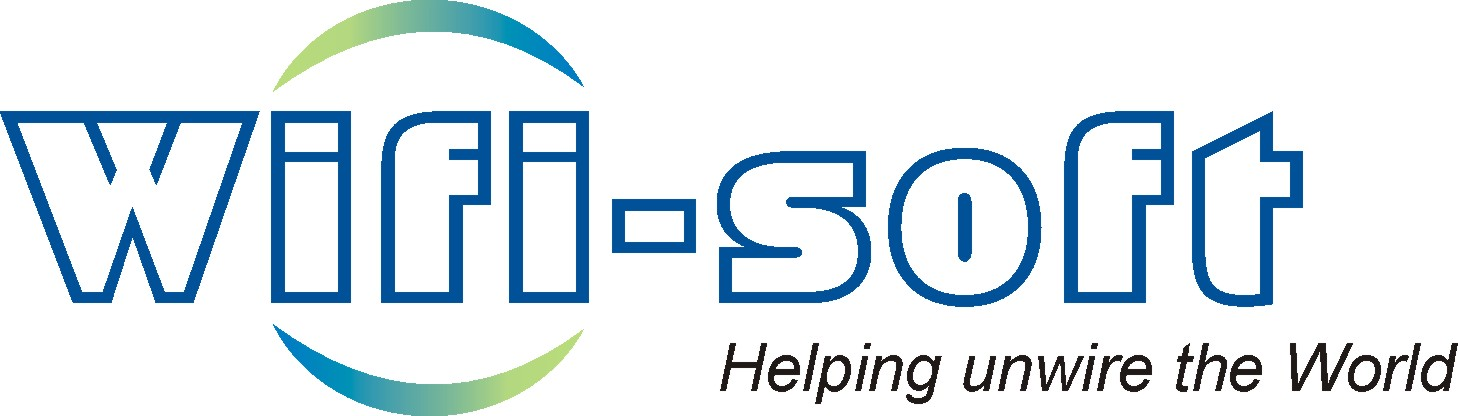 MANAGE AP
Single console AP mgmt
 Automatic AP provisioning
 Central Firmware Upgrades
 RF Analysis
 Control channels/TX power
 Track bandwidth consumption
 Central reboot
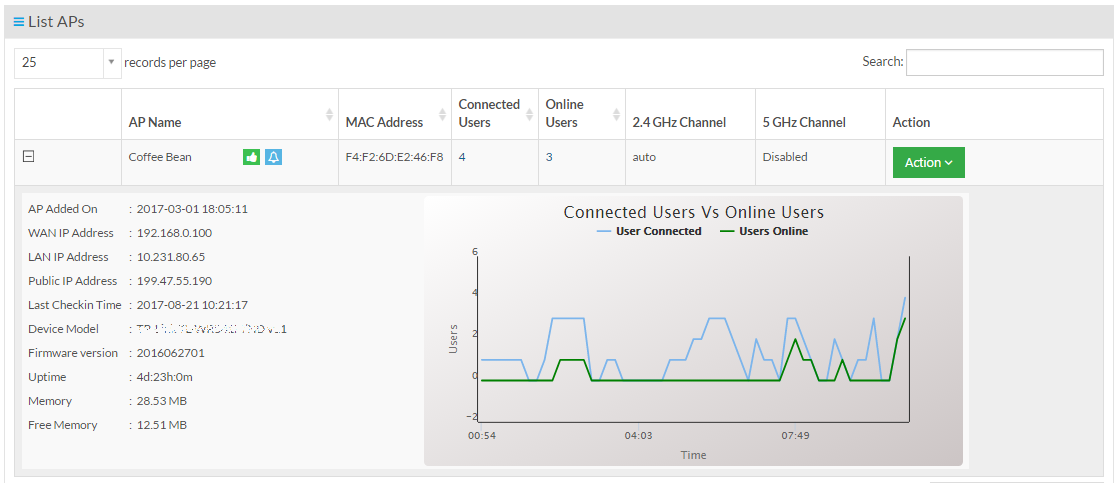 10
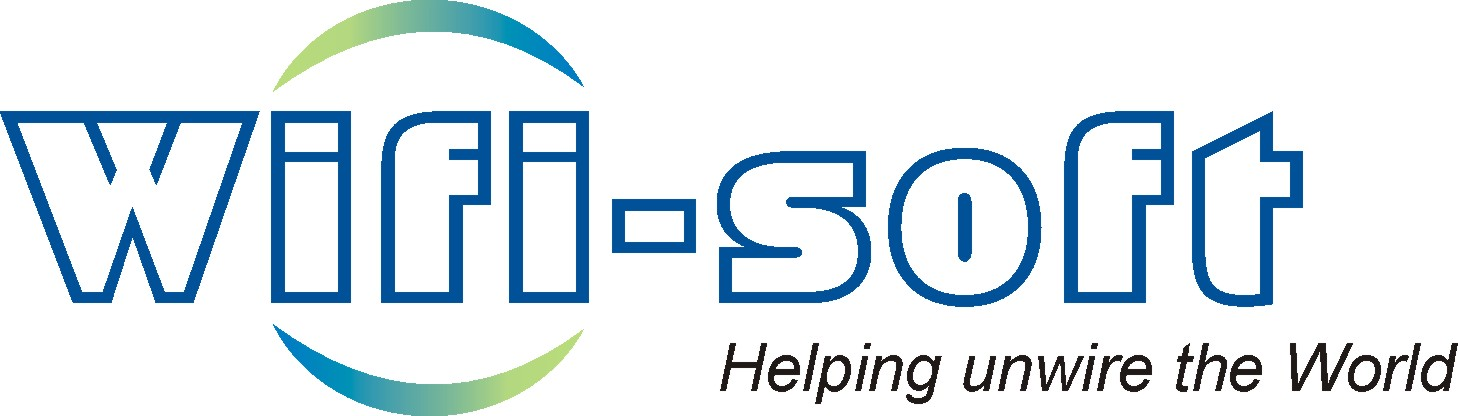 WIFI HOTSPOT
Cloud managed hotspots
 RADIUS settings
 Customized Captive Portals
 Bandwidth control
 Automatic MAC authentication
 Interim Updates
 Passthrough URLs
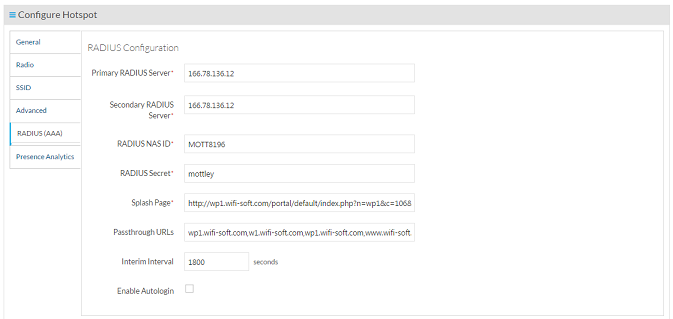 11
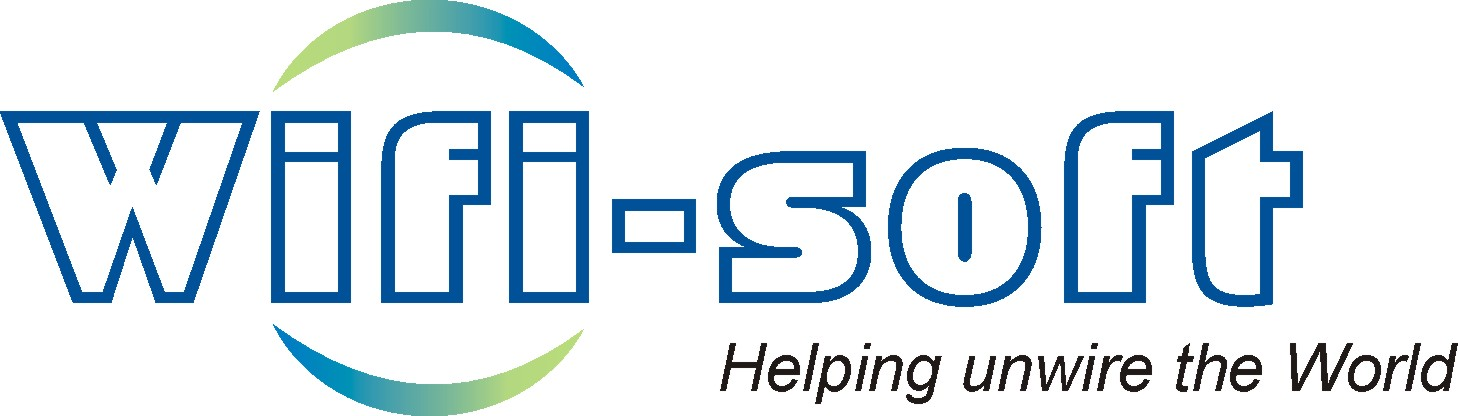 WIRELESS USERS
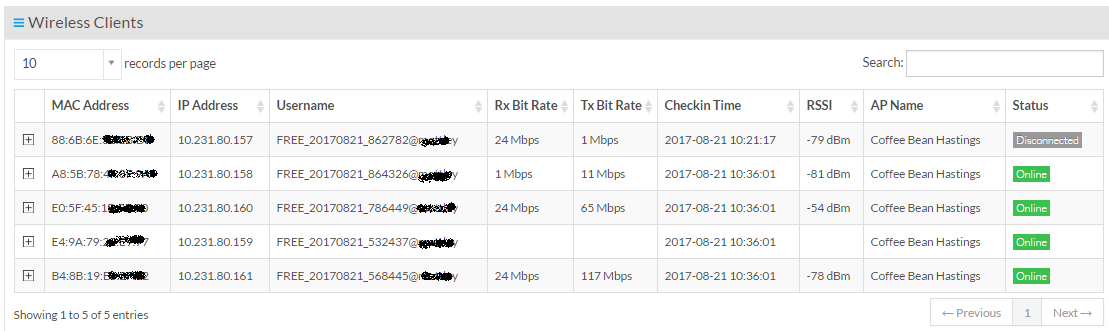 12
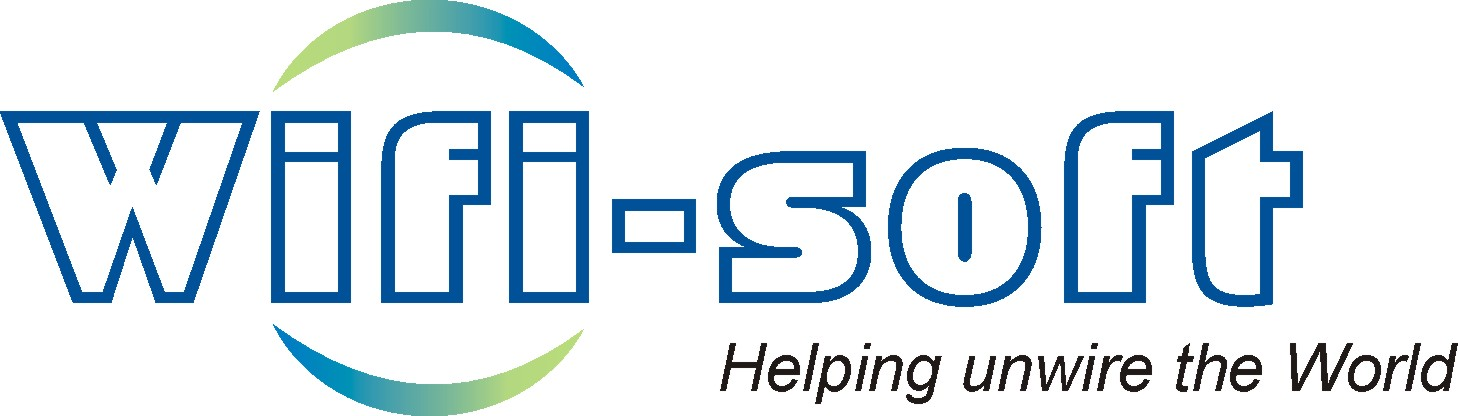 THANKS!
Any questions?
Please contact us at 
sales@wifi-soft.com | +1-866-554-5090 | +91-20-6715-7355
13